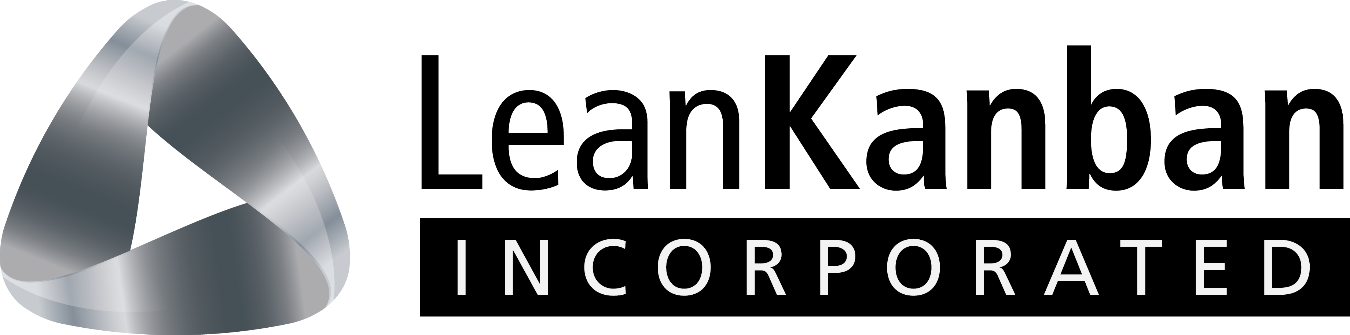 Performance Reviews that don’t Suck
Todd Little, CEO Lean Kanban
About Todd			and Andrew Tuttle
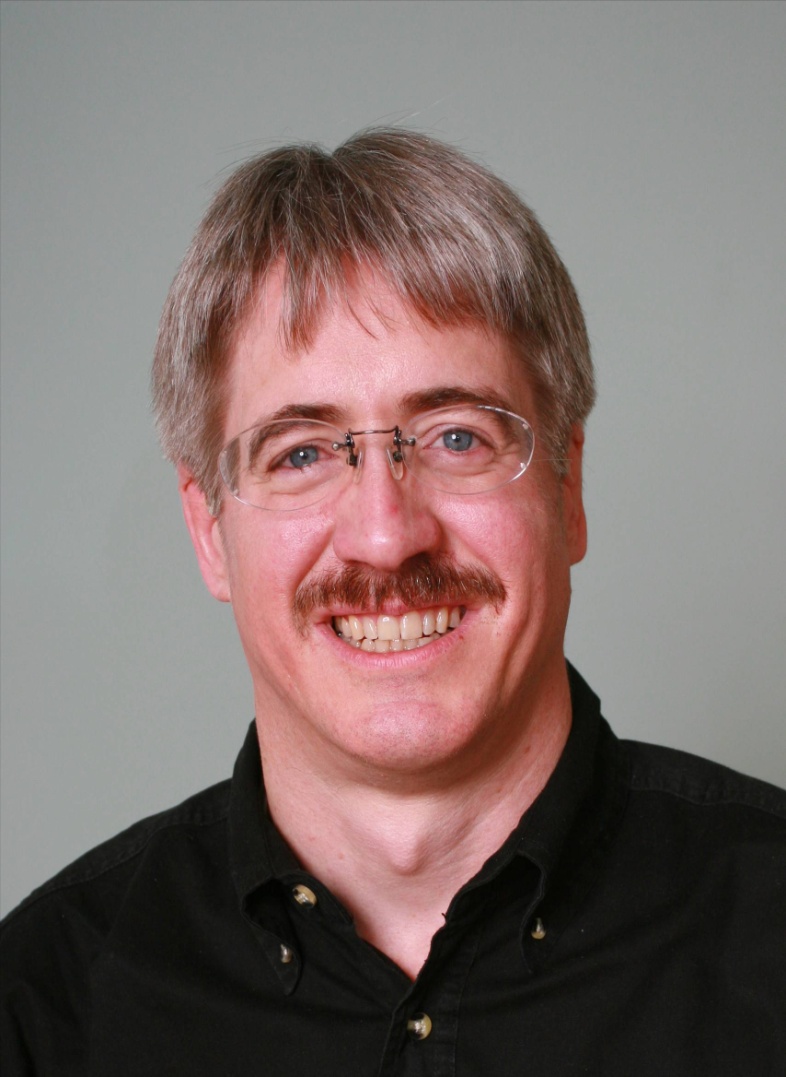 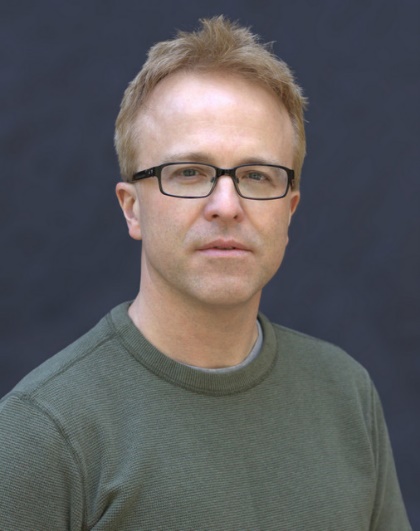 CEO at Lean Kanban
Executive roles as VP Product Development, Director of Software & Technology










@toddelittle
Executive Director of Product Development
10 years of people management experience
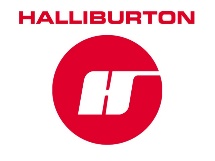 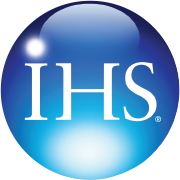 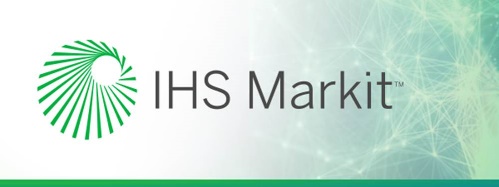 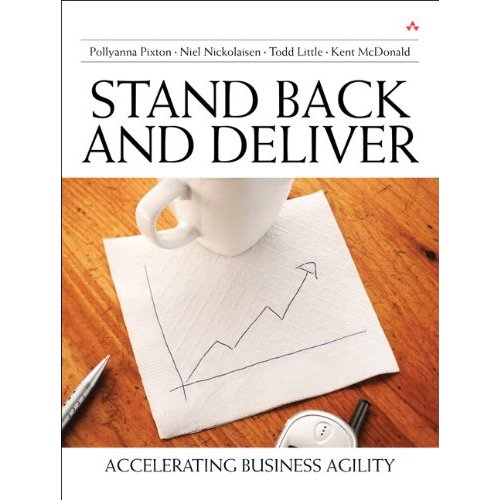 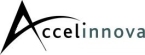 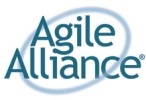 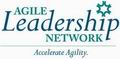 [Speaker Notes: Director – company called IHS until a few days ago
Just merged – 9,000 – 15,000
Information & analytics company, verticals

Performance reviews 10 years – mistake
Stopped laughing – launch
3 years ago – working off and on]
Audience Participation
Who loves performance reviews?

What challenges have you seen with performance reviews?

What have you seen that has worked well with your performance reviews?
Why do Performance Reviews?
Why do Performance Reviews?
Set Goals

Measure Performance

Establish Rewards

Career Development
Traditional Approach to Objectives
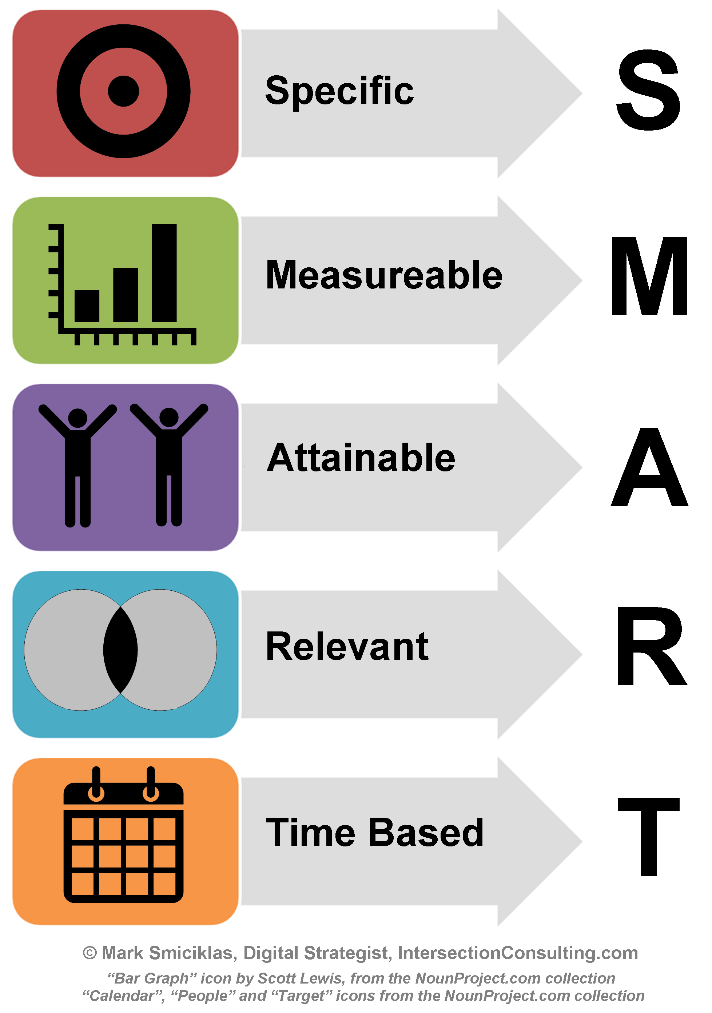 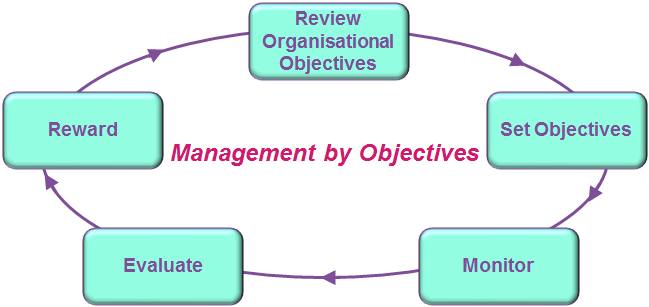 [Speaker Notes: A big problem many of us face is that traditional HR systems push us into approaches that don’t work well for modern software development

Most systems push for SMART objectives and Management by Objective]
Problems with SMART Objectives
Increase code production rate to __(#) lines of code per __(unit of time) by __(date)
[Speaker Notes: Helpful library of templates

Here’s one they suggest for software developers…

What could go wrong? The mind runs wild with other possibilities….]
SMART Objectives and unintended consequences
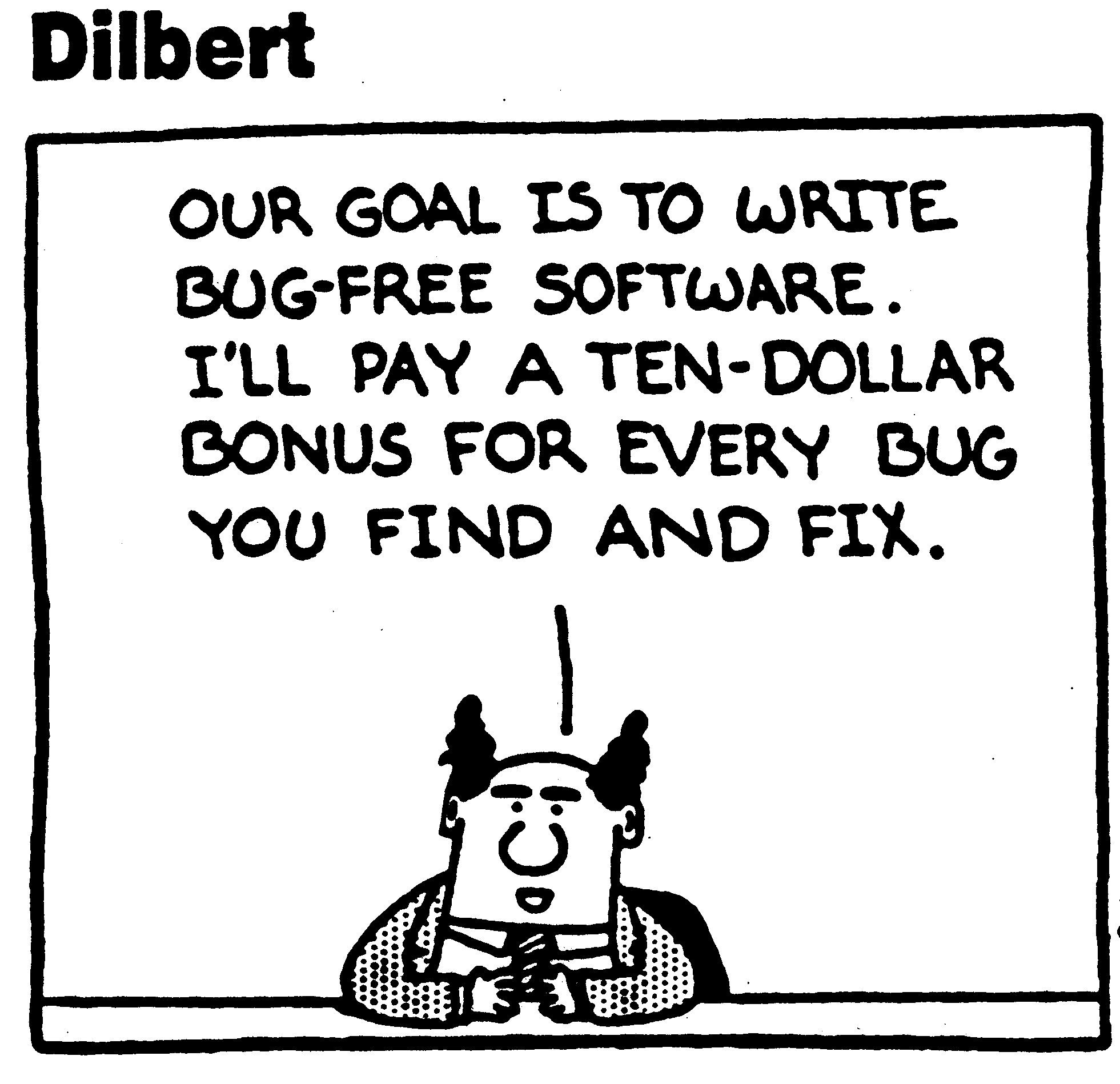 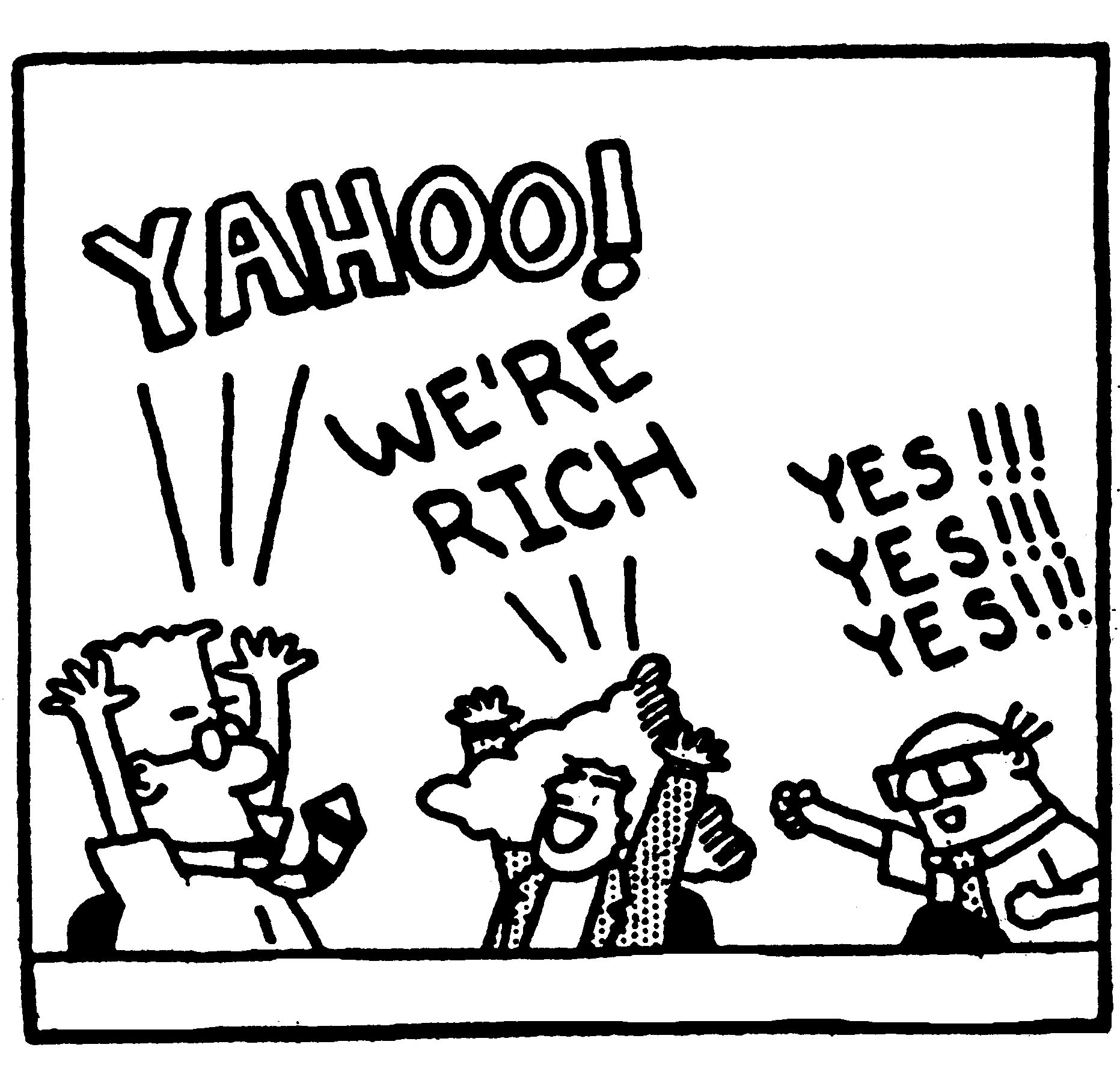 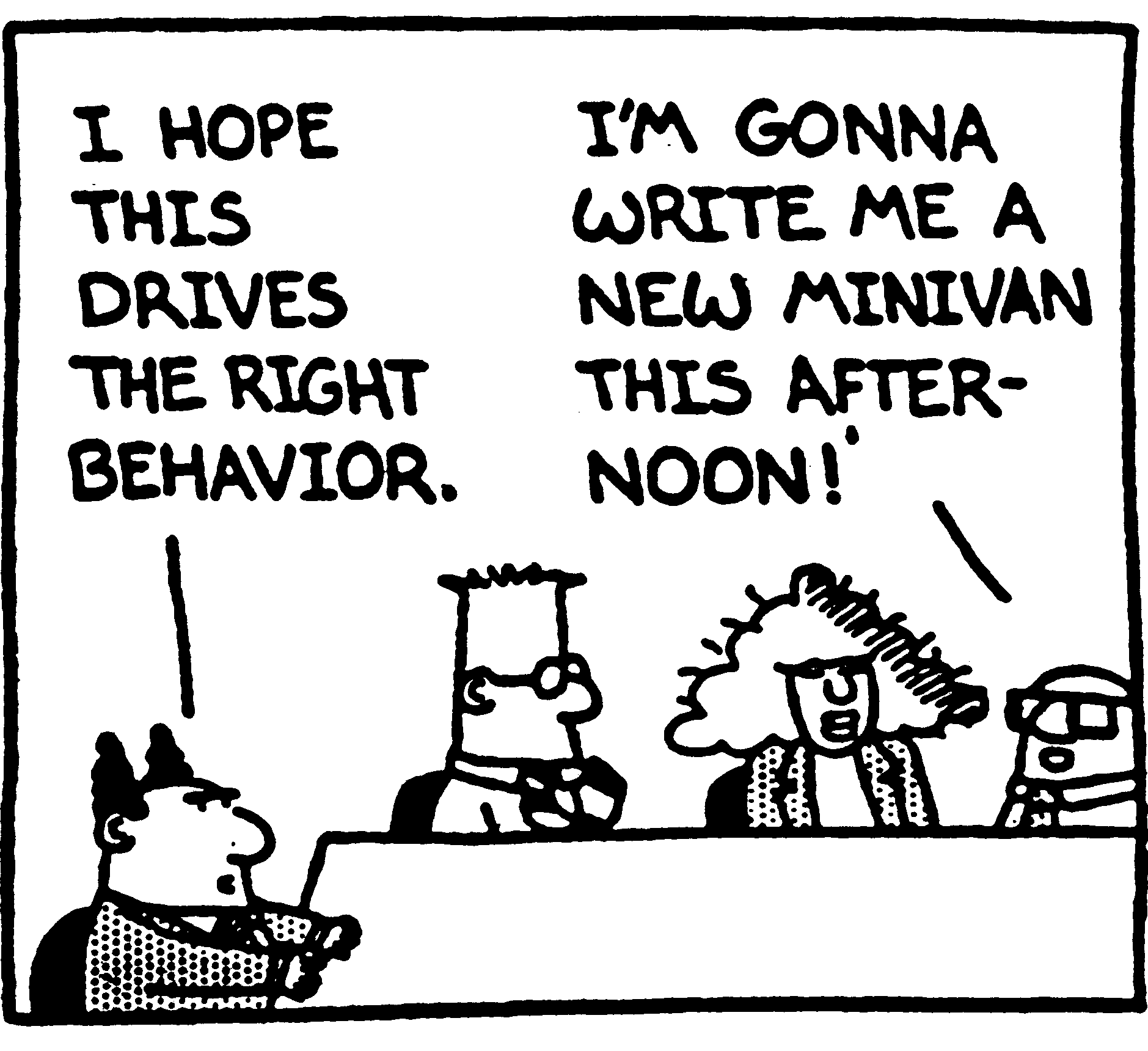 [Speaker Notes: Fix N defects by date D
Create Y unit tests per day
-   Provide comments on X% of lines of code

Common pattern - “Deliver feature X by date Y”. 
Problems: changing priorities
dis-incentivizing teamwork and long term thinking]
SOS - SMART Objectives Suck
Do not comprehend uncertainty
Unintended consequences
Myopic approach to career coaching
Behind every objective is a subjective
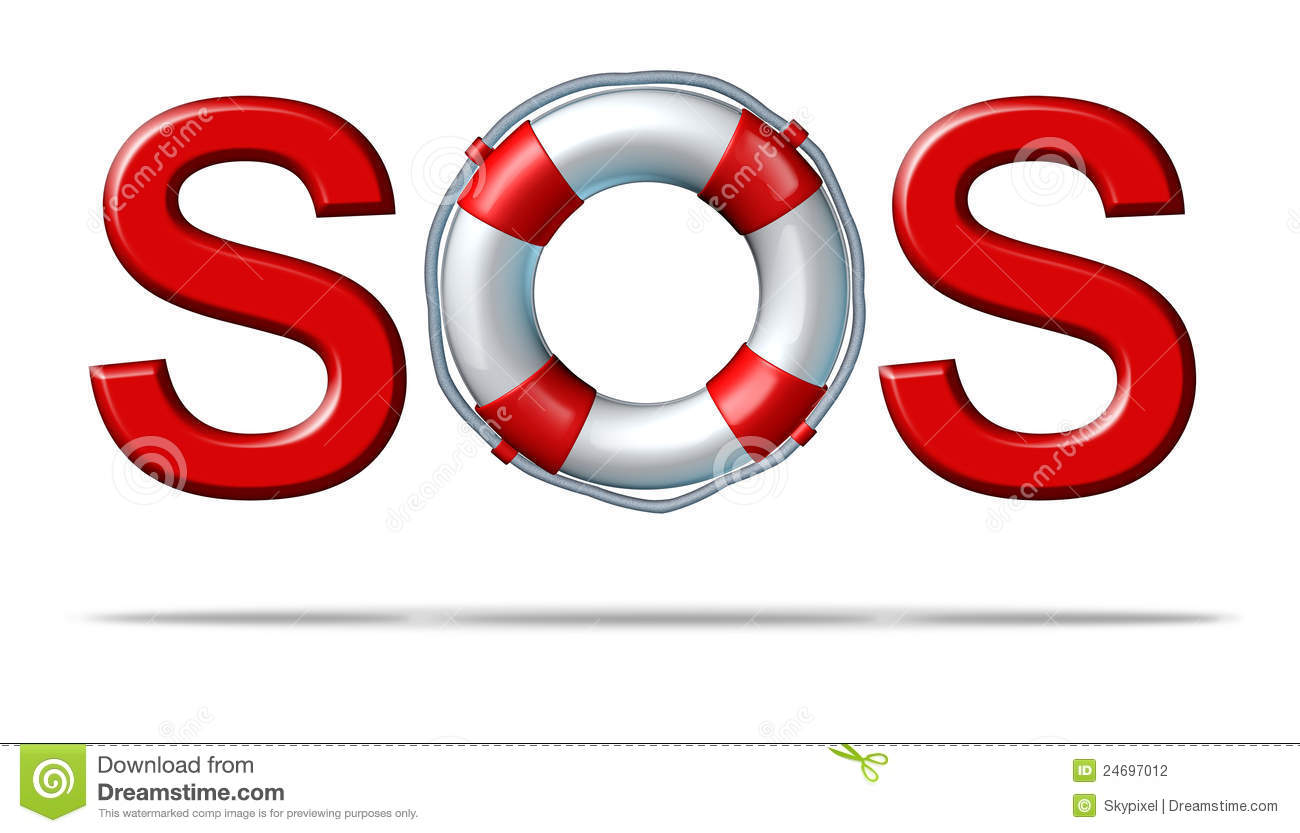 [Speaker Notes: They are poorly suited to the constantly changing nature of software development. What a developer is asked to work on often changes weekly or even more frequently.

Managers struggle with this mismatch, finding work-arounds that are idiosyncratic and inconsistent across the org.

SMART objectives offer little insight into the difference between a colleague’s performance and the expectations of the next level up. Hence, very little support for career development.

SMART objectives often tend to steer colleagues to aim for individualistic achievements.

SMART objectives applied to software development try to force false objectivity onto inherently subjective efforts.

- SMART objectives are a solution to a problem we already have a better solution for. We use the tight feedback loops of agile development practices to build accountability into our work on a daily basis.]
SOS - SMART Objectives Suck
Do not comprehend uncertainty
Unintended consequences
Myopic approach to career coaching
Behind every objective is a subjective
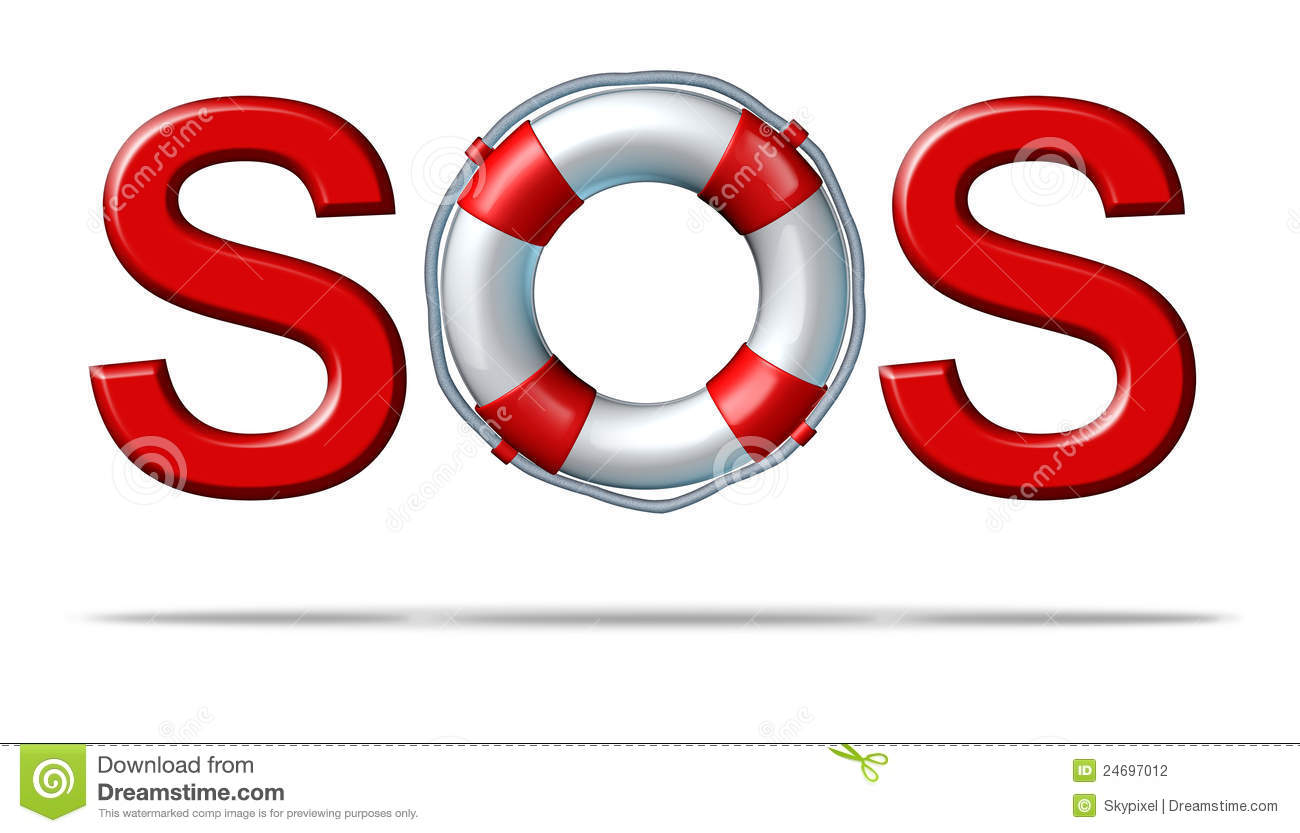 [Speaker Notes: They are poorly suited to the constantly changing nature of software development. What a developer is asked to work on often changes weekly or even more frequently.

Managers struggle with this mismatch, finding work-arounds that are idiosyncratic and inconsistent across the org.

SMART objectives offer little insight into the difference between a colleague’s performance and the expectations of the next level up. Hence, very little support for career development.

SMART objectives often tend to steer colleagues to aim for individualistic achievements.

SMART objectives applied to software development try to force false objectivity onto inherently subjective efforts.

- SMART objectives are a solution to a problem we already have a better solution for. We use the tight feedback loops of agile development practices to build accountability into our work on a daily basis.]
Abolish management by objective and annual performance reviews
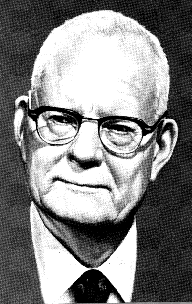 W. Edwards Deming
[Speaker Notes: Demming wrote about abolishing performance reviews in his book “Out of the Crisis” and also included the message in his 14 points as point #12.

But he never really said what to do instead…]
Do performance reviews have to suck?
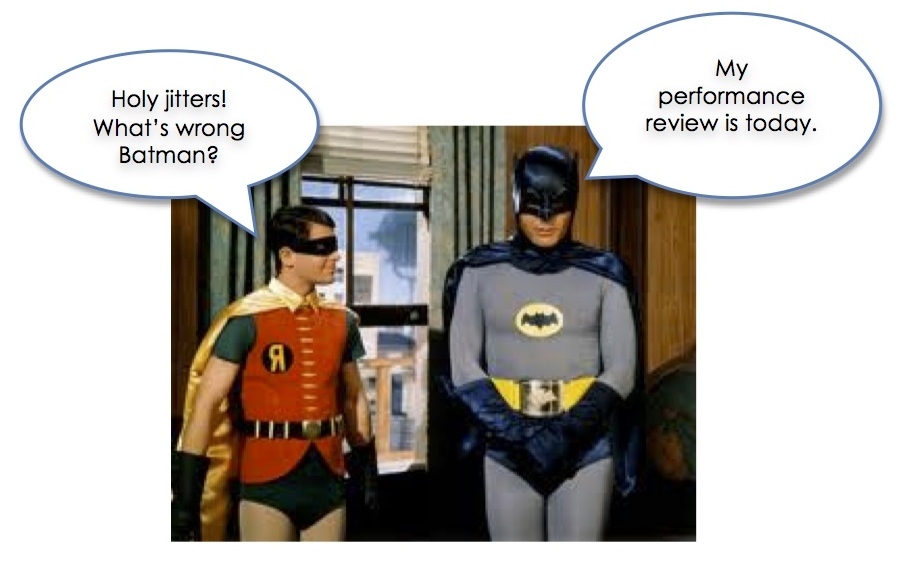 [Speaker Notes: Todd and I are here because we believe that no – they do not have to suck.

Conversation:
- What’s expected of them
- How they are doing against those expectations
- What they can do to grow their career
Align - rewards and promotions - agile value system

That wouldn’t suck!

Brian
make a difference in people’s lives]
Guiding principles
[Speaker Notes: Along our journey to find something better, some guiding principles emerged.]
Values are what we value
[Speaker Notes: Here’s one of them, inspired by Reed Hastings’ presentation on Netflix Culture:

Values are what we value

That is: the things we say we value should also be the things we reward and use when making decisions like promotions or letting people go.]
Discovering the Core Responsibilities
[Speaker Notes: Todd for years – great success

Merged with clusters - put together a set of Core Responsibilities

The critical ways that software developers create value for our business.]
Value is what we value
Impact is the primary measure of career growth
Impact = Behaviors + Skills + Opportunity
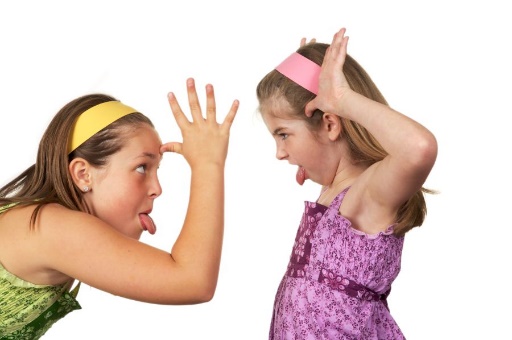 Coach
Evolve
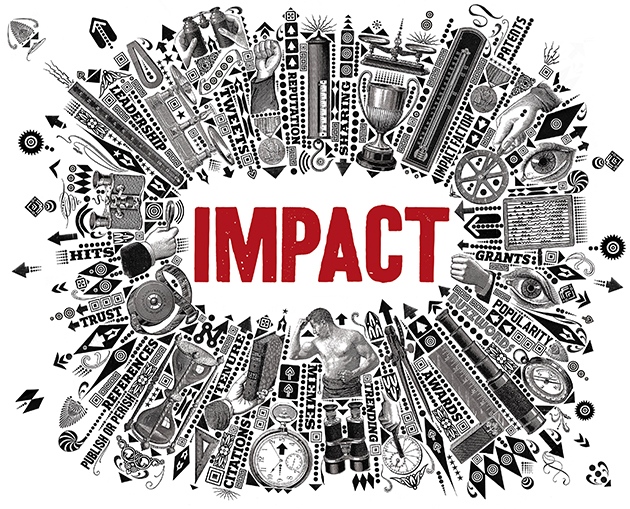 +
=
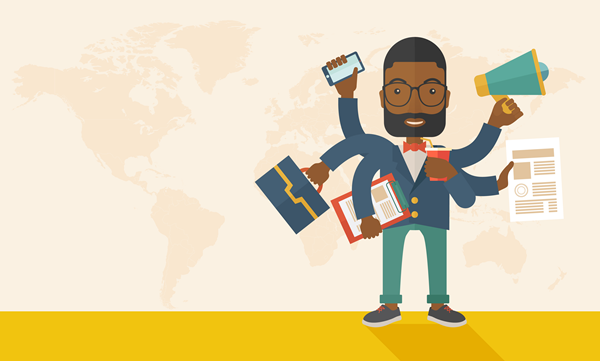 Foster
Develop
+
Create
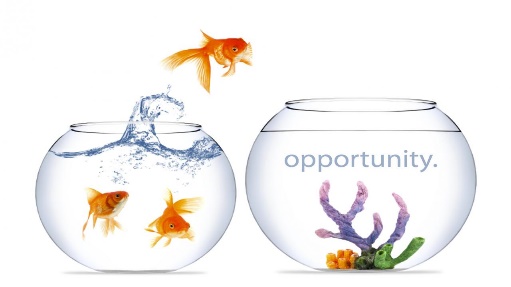 Seize
[Speaker Notes: Another guiding principle we used is:

Value is what we value…

Impact is our primary measure of career progression. To grow impact:
- Managers coach behaviors, foster skill development and create opportunities
- Colleagues evolve behaviors, develop skills and seize opportunities]
With a promotion comes higher expectations
[Speaker Notes: A third guiding principle:

With a promotion comes higher expectations

In general as colleagues progress through the levels of a particular career path, it's not the core responsibilities that change but rather expectation levels and scope of responsibility. 

A promotion is not a reward for past work or loyalty, but rather a reflection of an increased level of responsibility.]
Delivery against Expectations
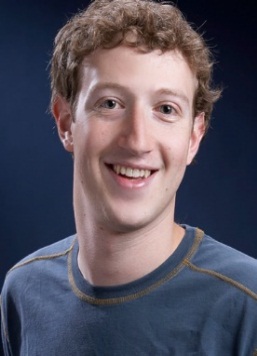 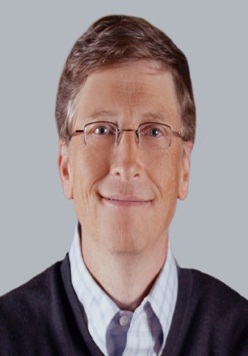 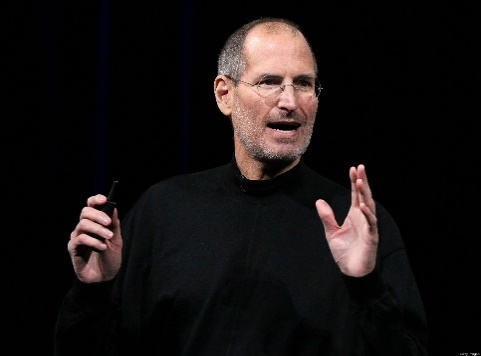 Sr. Principal
Associate
Senior
Core Areas
We value career development over performance ratings
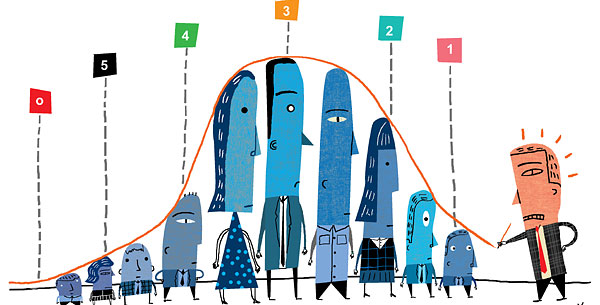 [Speaker Notes: Our fourth guiding principle is:

We value career development over performance ratings

Supporting career development is our primary goal; integration with HR rating systems is a secondary goal. 

Our company like many others has had an organizational mandate to produce performance ratings that feed into HR systems meant to provide accountability. Although we’re interested in finding better ways to support that need, the real reason we’re here is because we passionately believe that people leaders can make a difference in people’s lives – and overall business success - by investing in career development coaching.]
What we did
[Speaker Notes: So let’s spend a bit of time talking in practical terms about how we built a new kind of framework and rolled it out.

At a high level we:

-   Discovered the Core Responsibilities
Designed a set of expectation levels that mapped to our existing corporate job levels
Partnered with HR to gain stakeholder buy-in
Rolled out a pilot program

Let’s look at each of those steps in a little more detail…]
Discovering the Core Responsibilities
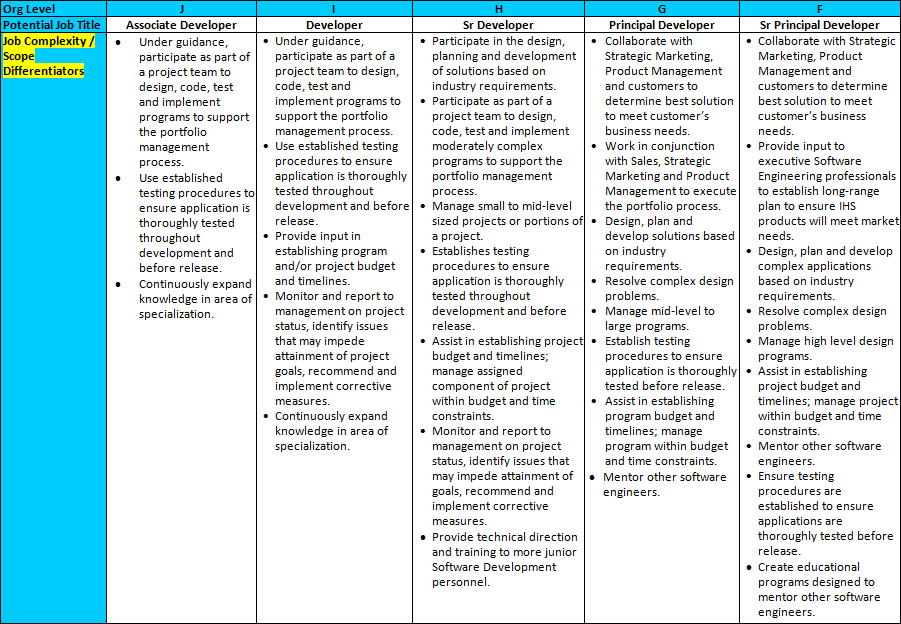 Testing
[Speaker Notes: Iterative, collaborative - directions

jumbled mess of corporate speak and confusing content
lack of clarity and support around career progression 
job descriptions no help at all.]
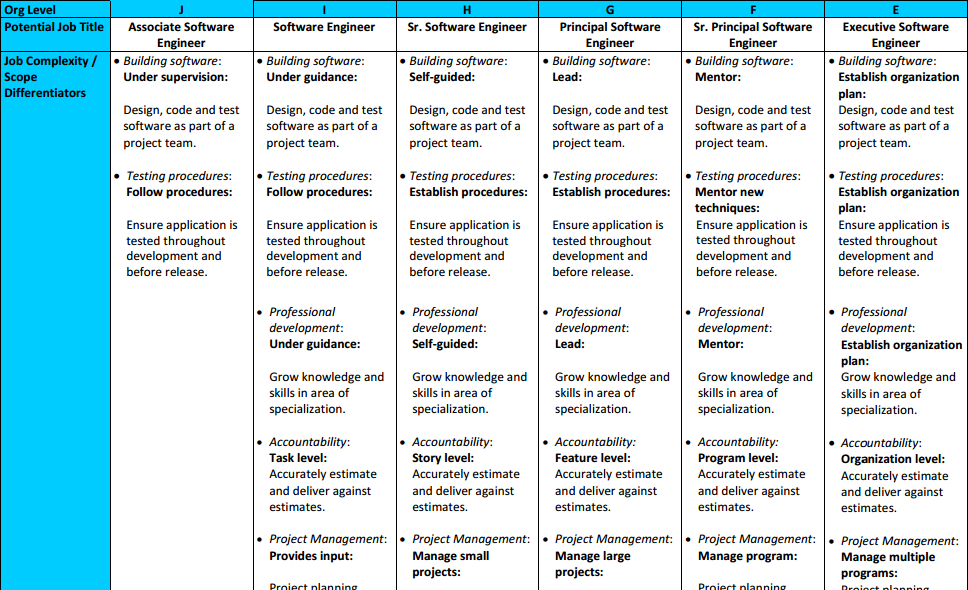 Testing
[Speaker Notes: We figured  - cleaning up, clearly laying out expectations for each level

Frustrated with SMART – better way?
Andy suggested – evaluate based on what’s in there

Clusters!]
Discovering the Core Responsibilities
[Speaker Notes: Todd for years – great success

Merged with clusters - put together a set of Core Responsibilities

The critical ways that software developers create value for our business.]
Build quality into software from the ground up
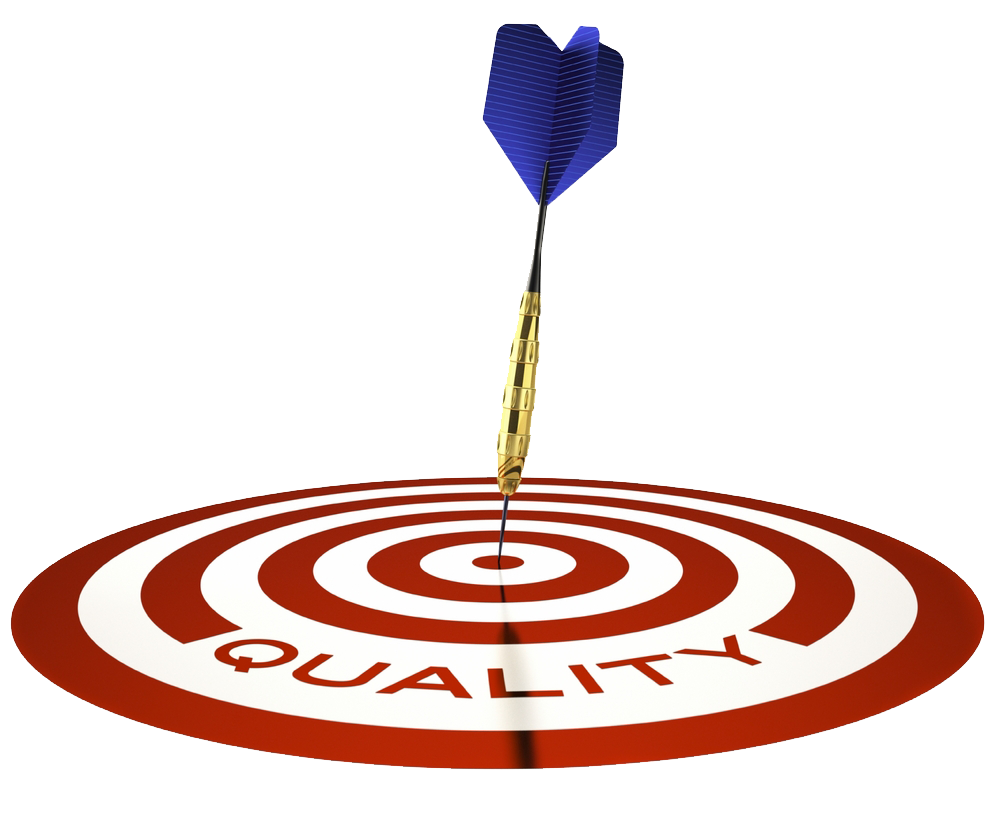 Key contributions to consider:
Clean code
Automated unit & integration tests
Peer review
Reduction of technical debt
[Speaker Notes: Here’s one of them – Quality

“Key Contributions to consider” – important aspects

manager give feedback - how contributing

Cheat sheet]
Expectations by level
[Speaker Notes: Patterns – generalized expectation levels

Behavior-focused, all 5 – evaluate on own contribution levels, contrived

Promotion – expectations go up]
Behaviors
Impact
Core Responsibility Framework
Leader / 
Extraordinary 
Contributor
Recognized 
Corporate 
Resource
Teamwork
Quality
Initiative & Innovation
Delivery
Customer Focus
Leader / 
Extraordinary 
Contributor
Deep and/or 
Broad
Self-Directed
Feature
With Support
User Story
Simple User Story
With Direction
[Speaker Notes: 5 CRs…
Set of expectations by level…
Suddenly we had a framework on our hands

Accomplish
What we expect
Performing against
Where to focus - improving
Next level up
Opportunities to grow]
Partnering with HR
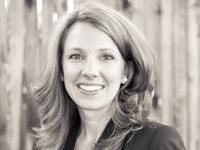 Abby Britt,  
Sr HR Manager
[Speaker Notes: This is Abby Britt – side by side – great sponsor
Convince this audience

HR org - substitute]
1-4 weeks
Release Backlog
Review Organizational Strategic Intent
Measure Results of individuals relative to job expectations
24 hours
Establish Projects and Initiatives aligned with Intent
Iteration Backlog
Potentially Shippable
Product Increment
Backlog tasks
[Speaker Notes: - Software developers experience constant change; they may not know what they’ll be working on from one week to the next.

Also our agile development process already provides a robust mechanism for driving clarity of goals and accountability

 In Agile development we already have a good framework so another approach could work better]
Pilot program rollout
[Speaker Notes: So we were ready. 
pilot program in 2015, 200 software developers. 
Support materials, training, 1:1 coaching

The experiment began…]
Behaviors
Impact
Performance Evaluation Model
Leader / 
Extraordinary 
Contributor
Recognized 
Corporate 
Resource
Teamwork
Quality
Initiative & Innovation
Delivery
Customer Focus
Leader / 
Extraordinary 
Contributor
Deep and/or 
Broad
Self-Directed
Feature
With Support
User Story
Simple User Story
With Direction
[Speaker Notes: Blue columns – 5 CRs
Orange gradients – progressively higher levels of behavior and impact
Illustrate & communicate – dots
Dean the Coding Machine – delivery, productivity – above and beyond
1995 – legacy app – tech debt – no interest in learning, automation fad
Sr SW Eng – stuck? Next level?
Red line – expectations – self directed, chasing, initiative, provide tests
Manager – sit down, coaching msg, visualization]
Behaviors
Impact
John the Journeyman
Leader / 
Extraordinary 
Contributor
Recognized 
Corporate 
Resource
Teamwork
Quality
Initiative & Innovation
Delivery
Customer Focus
Leader / 
Extraordinary 
Contributor
Deep and/or 
Broad
Self-Directed
Feature
With Support
User Story
Simple User Story
With Direction
[Speaker Notes: Can they choose from what is on the table?

Can we give them the latitude to adjust the dots for their story?]
Tail of Two Developers
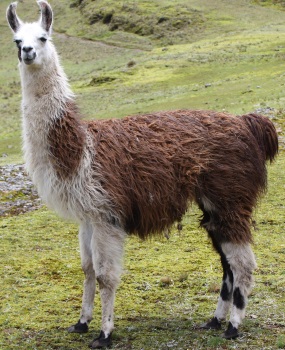 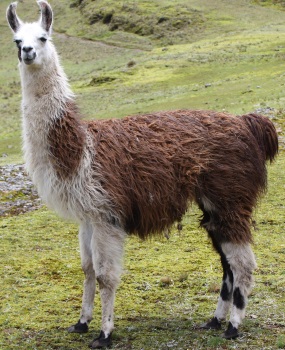 Oz
Ed
Oz – I get no respect
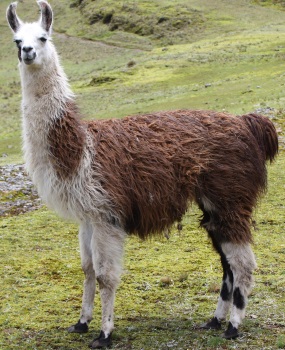 For some reason people pay no attention to the man behind the fire wall.

I’m gonna become a full stack developer and show what I can do
Oz’s Performance Review
I exceeded expectations!!!!

When I started the code was toxic.  It was spewing crap all the time. 
 
I turned that manure producer into a functioning control center
Later – What’s wrong with this picture?
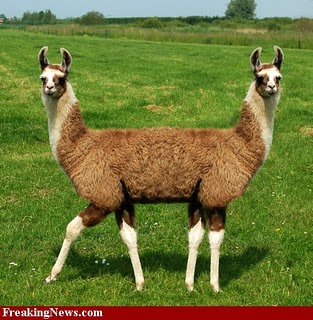 Oz
Ed
Behaviors
Impact
Oz the Whole Stack Developer
Leader / 
Extraordinary 
Contributor
Recognized 
Corporate 
Resource
Teamwork
Quality
Initiative & Innovation
Delivery
Customer Focus
Leader / 
Extraordinary 
Contributor
Deep and/or 
Broad
Self-Directed
Feature
With Support
User Story
Simple User Story
With Direction
Other Archetypes
Behaviors
Impact
Heather the Hero
Leader / 
Extraordinary 
Contributor
Recognized 
Corporate 
Resource
Teamwork
Quality
Initiative & Innovation
Delivery
Customer Focus
Leader / 
Extraordinary 
Contributor
Deep and/or 
Broad
Self-Directed
Feature
With Support
User Story
Simple User Story
With Direction
Behaviors
Impact
Ivan the Individualist
Leader / 
Extraordinary 
Contributor
Recognized 
Corporate 
Resource
Teamwork
Quality
Initiative & Innovation
Delivery
Customer Focus
Leader / 
Extraordinary 
Contributor
Deep and/or 
Broad
Self-Directed
Feature
With Support
User Story
Simple User Story
With Direction
Behaviors
Impact
Tessy the Team Angel
Leader / 
Extraordinary 
Contributor
Recognized 
Corporate 
Resource
Teamwork
Quality
Initiative & Innovation
Delivery
Customer Focus
Leader / 
Extraordinary 
Contributor
Deep and/or 
Broad
Self-Directed
Feature
With Support
User Story
Simple User Story
With Direction
Behaviors
Impact
Irene the Innovator
Leader / 
Extraordinary 
Contributor
Recognized 
Corporate 
Resource
Teamwork
Quality
Initiative & Innovation
Delivery
Customer Focus
Leader / 
Extraordinary 
Contributor
Deep and/or 
Broad
Self-Directed
Feature
With Support
User Story
Simple User Story
With Direction
Behaviors
Impact
Quincy the Quality Evangelist
Leader / 
Extraordinary 
Contributor
Recognized 
Corporate 
Resource
Teamwork
Quality
Initiative & Innovation
Delivery
Customer Focus
Leader / 
Extraordinary 
Contributor
Deep and/or 
Broad
Self-Directed
Feature
With Support
User Story
Simple User Story
With Direction
Behaviors
Impact
Paula the Perfectionist
Leader / 
Extraordinary 
Contributor
Recognized 
Corporate 
Resource
Teamwork
Quality
Initiative & Innovation
Delivery
Customer Focus
Leader / 
Extraordinary 
Contributor
Deep and/or 
Broad
Self-Directed
Feature
With Support
User Story
Simple User Story
With Direction
Behaviors
Impact
Alex the Architecture Astronaut
Leader / 
Extraordinary 
Contributor
Recognized 
Corporate 
Resource
Teamwork
Quality
Initiative & Innovation
Delivery
Customer Focus
Leader / 
Extraordinary 
Contributor
Deep and/or 
Broad
Self-Directed
Feature
With Support
User Story
Simple User Story
With Direction
Behaviors
Impact
Tim the Enchanter….er Technologist
Leader / 
Extraordinary 
Contributor
Recognized 
Corporate 
Resource
Teamwork
Quality
Initiative & Innovation
Delivery
Customer Focus
Leader / 
Extraordinary 
Contributor
Deep and/or 
Broad
Self-Directed
Feature
With Support
User Story
Simple User Story
With Direction
Behaviors
Impact
Doug the Domain Expert
Leader / 
Extraordinary 
Contributor
Recognized 
Corporate 
Resource
Teamwork
Quality
Initiative & Innovation
Delivery
Customer Focus
Leader / 
Extraordinary 
Contributor
Deep and/or 
Broad
Self-Directed
Feature
With Support
User Story
Simple User Story
With Direction
Behaviors
Impact
Stan the Shy Guy
Leader / 
Extraordinary 
Contributor
Recognized 
Corporate 
Resource
Teamwork
Quality
Initiative & Innovation
Delivery
Customer Focus
Leader / 
Extraordinary 
Contributor
Deep and/or 
Broad
Self-Directed
Feature
With Support
User Story
Simple User Story
With Direction
How do managers like it?
Manager Feedback
100%
[Speaker Notes: This is an overwhelmingly positive response.  Clearly a good indicator that the managers found it to be an improvement. 

…unless they were just saying that because they knew the system had executive support.  But I don’t think that was the case  We have a rather open trust environment where if there were issues the managers were not afraid to speak up.]
Manager Feedback
85%
[Speaker Notes: Not bad for a first year of the program.  Certainly we would like to move the needle on this one a bit more.]
Manager Feedback
92%
[Speaker Notes: Maybe the managers liked the system because  it simplified their life.  They no longer had to come up with SMART objectives.  So we asked the managers to give their perception of the impact on our colleagues.  They felt that overall it was positive. 

So we could declare victory!!!!!

But maybe not yet.  Maybe we should survey some of our other stakeholders, namely our customers, our colleagues.  What do they think of the new system?]
How do colleagues like it?
Colleague Feedback
73%
[Speaker Notes: What does the survey show?  Some people have long toes!  Some people will hate performance reviews no matter what.  Or maybe they loved or felt comfortable with the old SMART objectives.    But overall we had positive response from our colleagues.]
Colleague Feedback
57%
[Speaker Notes: This is the one we really want to see grow.  Pretty darn good for a first year rollout.  But we know we can improve we will continue to monitor how this evolves.]
Colleague Feedback
68%
[Speaker Notes: Again a generally positive reaction from our colleagues.  Even though the descriptions are subjective, the colleagues now have something more concrete to look at relative to job expectations.  This enables the critical conversations that we want to have.]
Inspecting and adapting
Challenges integrating with HR systems
HR rating model emphasizes “performance” over career growth
Coarse-grained HR performance ratings
Redundancies in paperwork
Title inconsistencies across the company
[Speaker Notes: Concerns that 3.0 is a “poor” rating when in reality it might be perfectly applicable to a great performer who just got promoted.
The range of useful ratings is very narrow for the scoring model, making it very difficult to achieve appropriate overall ratings.]
Refining the Structure
[Speaker Notes: As you’ve seen in the exercise, we’re now expressing the expectation levels in terms of both behaviors and impact.

This has brought greater expressive power to our framework, which helps us better address the development needs of colleagues growing into the higher levels. One of the things we’ve always emphasized is that this is just a framework – managers need to adapt it to each individual’s context.

One of the things we’re already seeing is that the more we add to the system – for example, better support for special cases – the more complex it gets. The more complex it gets, the less accessible it is. 

In short, we are increasingly suspecting that less is more.]
Beyond software developers
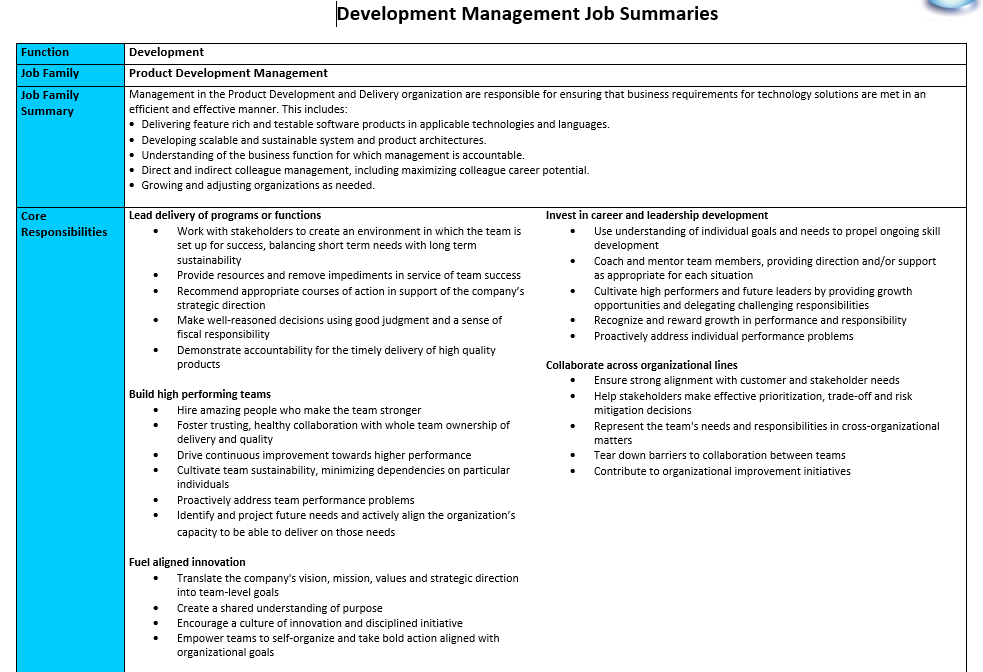 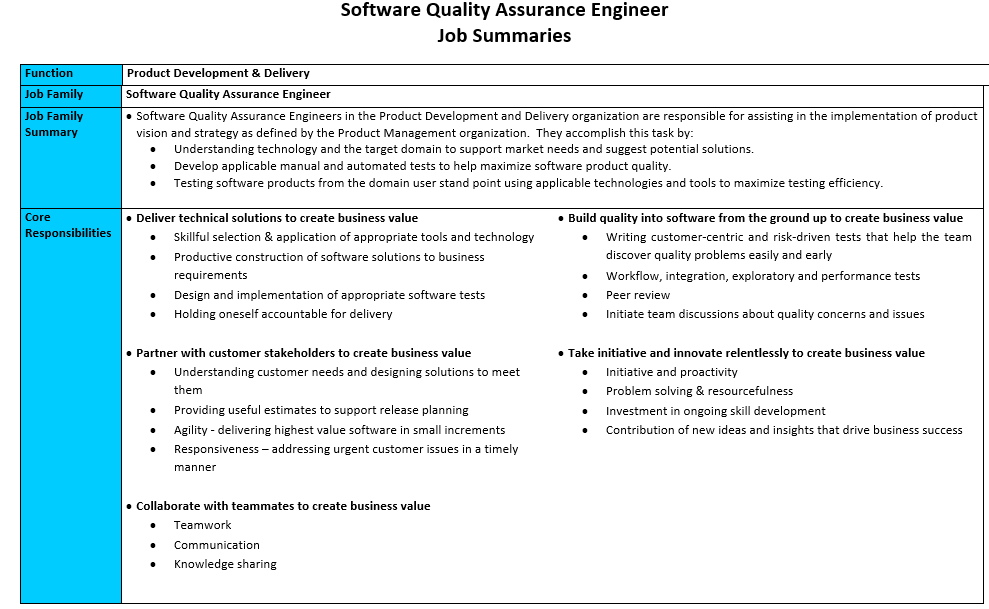 [Speaker Notes: 2 more roles

Different directions

Mgrs – ground up

SQA similar]
Shared Core Responsibilities
[Speaker Notes: agile teams - shared responsibilities - whole team ownership 

CRs reinforce that philosophy - more similar than different]
Quality:   Build quality into software from the ground up to create business value
Key contributions to consider:
[Speaker Notes: Customize - highlight the specific ways - shared team goals.]
What about Leaders?
People Leader Behaviors and Impacts
[Speaker Notes: As you’ve seen in the exercise, we’re now expressing the expectation levels in terms of both behaviors and impact.

This has brought greater expressive power to our framework, which helps us better address the development needs of colleagues growing into the higher levels. One of the things we’ve always emphasized is that this is just a framework – managers need to adapt it to each individual’s context.

One of the things we’re already seeing is that the more we add to the system – for example, better support for special cases – the more complex it gets. The more complex it gets, the less accessible it is. 

In short, we are increasingly suspecting that less is more.]
People Leader Core Responsibilities
[Speaker Notes: agile teams - shared responsibilities - whole team ownership 

CRs reinforce that philosophy - more similar than different]
Do performance reviews have to suck?
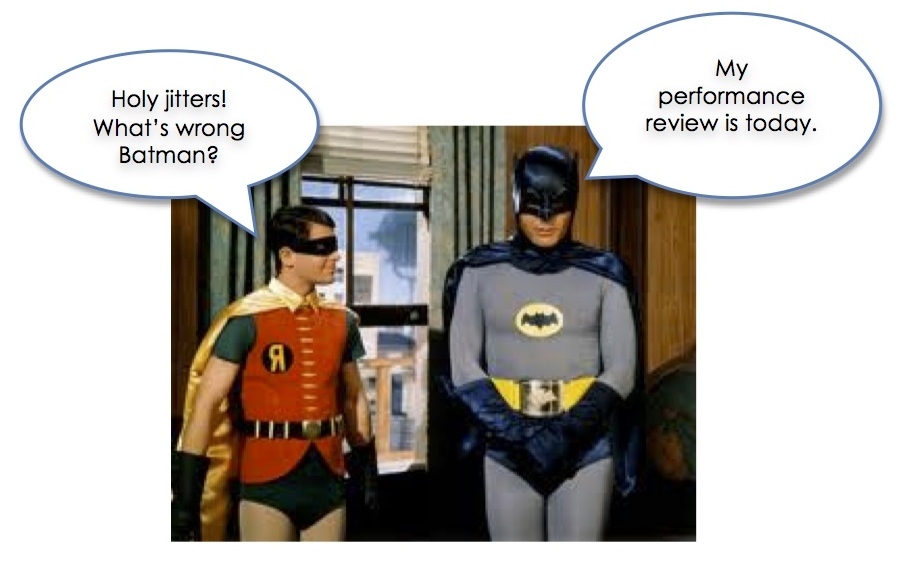 [Speaker Notes: No, ours don’t suck.

We use them to help people get better at the things that create business value. 

Everybody wins – colleagues, managers and the company itself.]
Traditional MBO
Set goals cascaded down to individuals

Measure the performance against those goals

Reward based on performance against goals

Hope that drives the right behavior and career advancement
Our Approach
Establish the behaviors and skills that are core to building organizational capacity

Provide ongoing guidance and feedback to each employee to help them grow

Reward based on promotion scale

Establish goals at the team, department and organizational level
Theory X vs. Theory Y
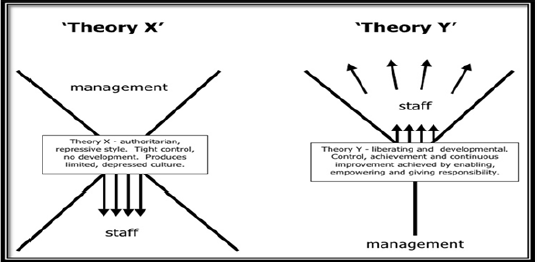 Litmus Test
Are you making your team, others on your team, and the organization better?
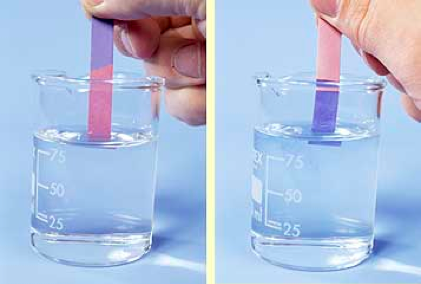 Contact
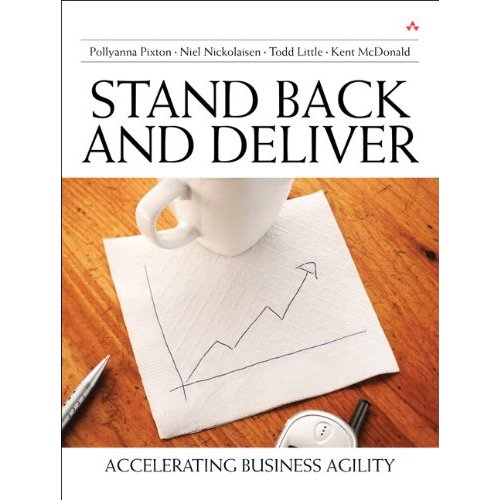 Todd Little
todd@leankanban.com
toddelittle@gmail.com
www.toddlittleweb.com
www.linkedin.com/in/toddelittle/
@toddelittle


Andrew Tuttle
andrew.tuttle@ihsmarkit.com 
www.linkedin.com/in/andrewltuttle
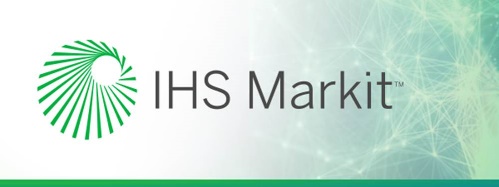 Questions?
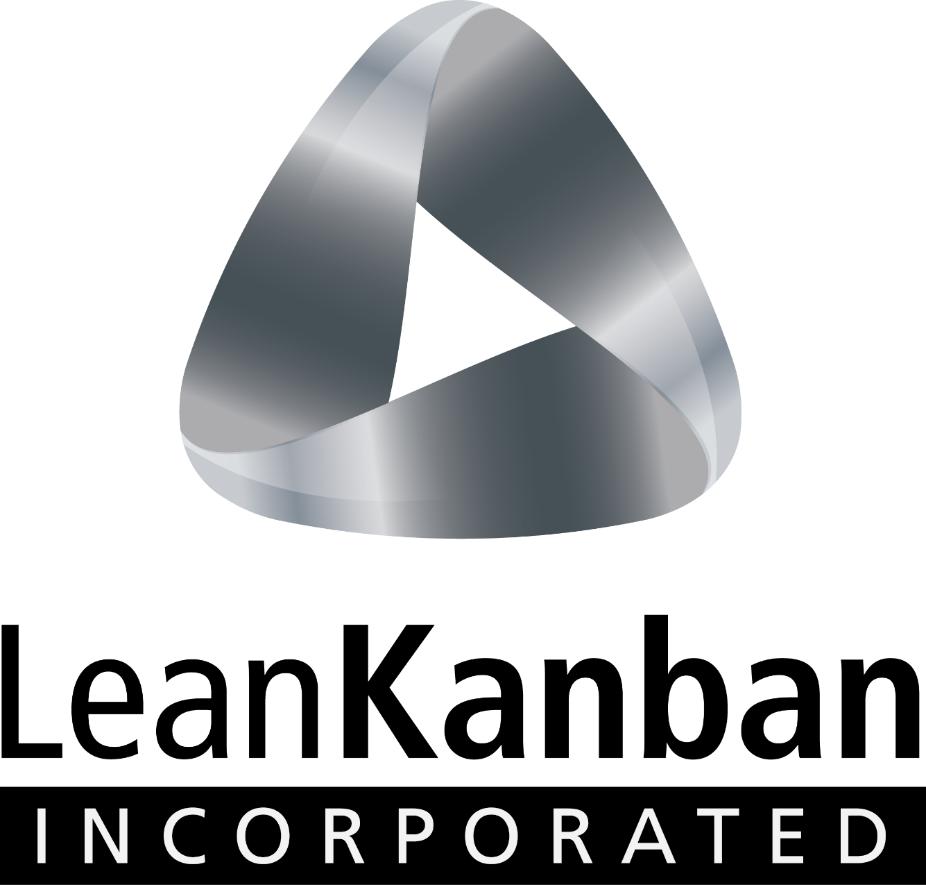